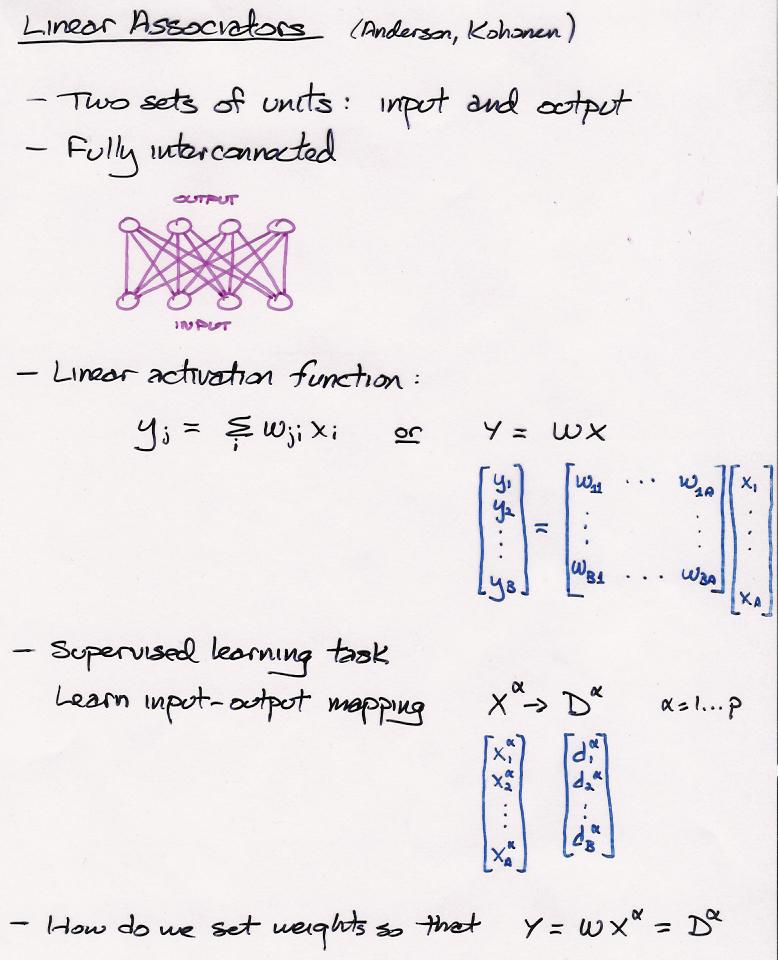 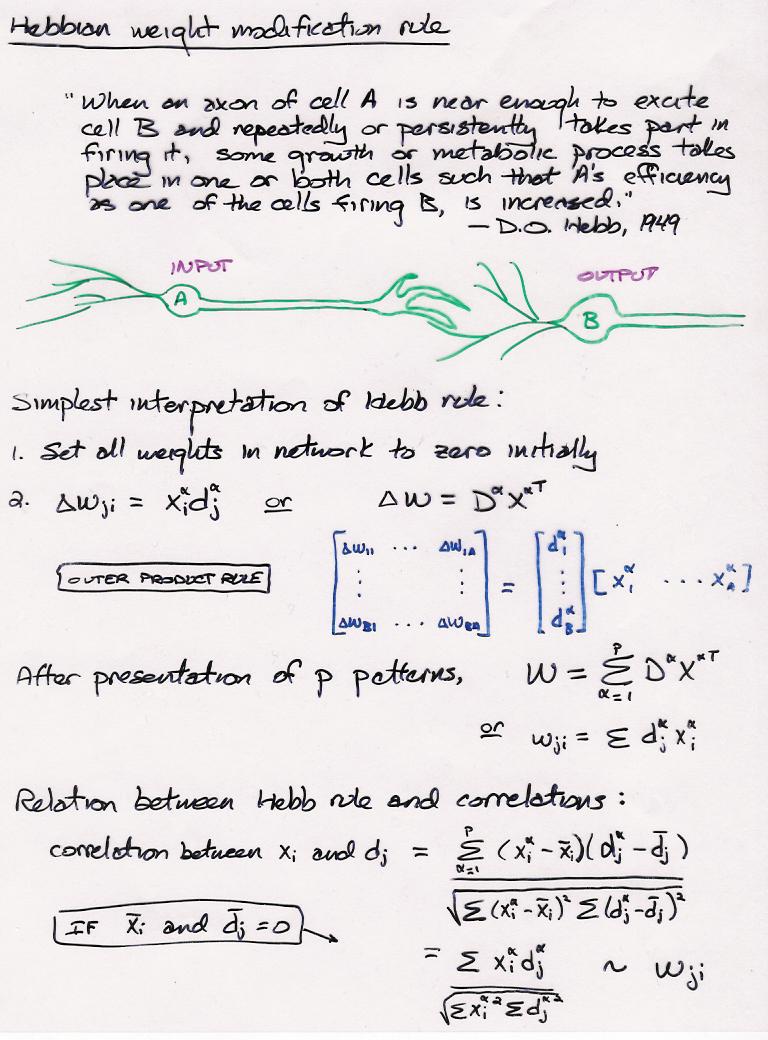 [Speaker Notes: Hebb, Organization of Behavior: A Neuropsychological Theory 1949]
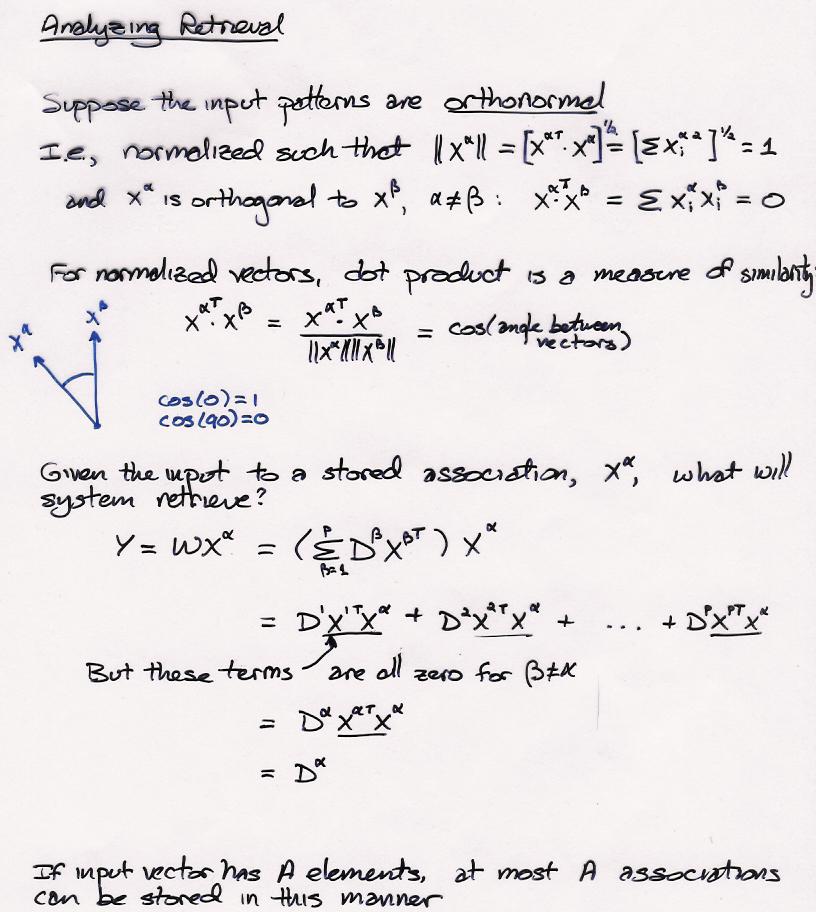 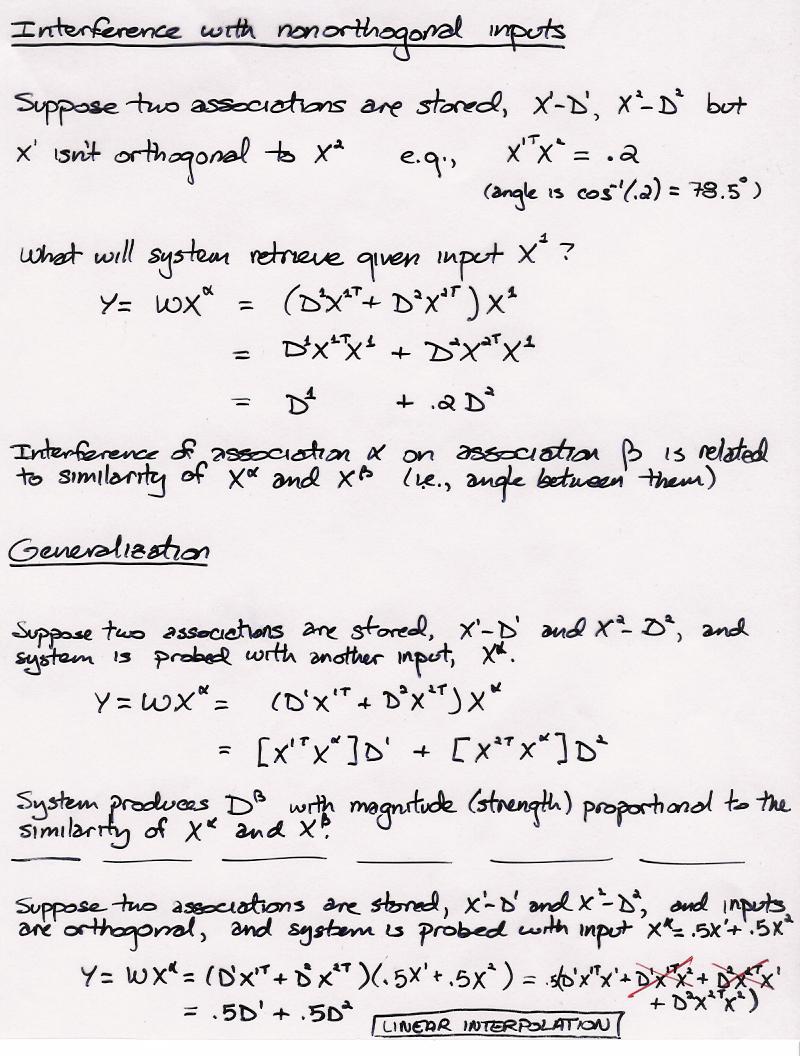 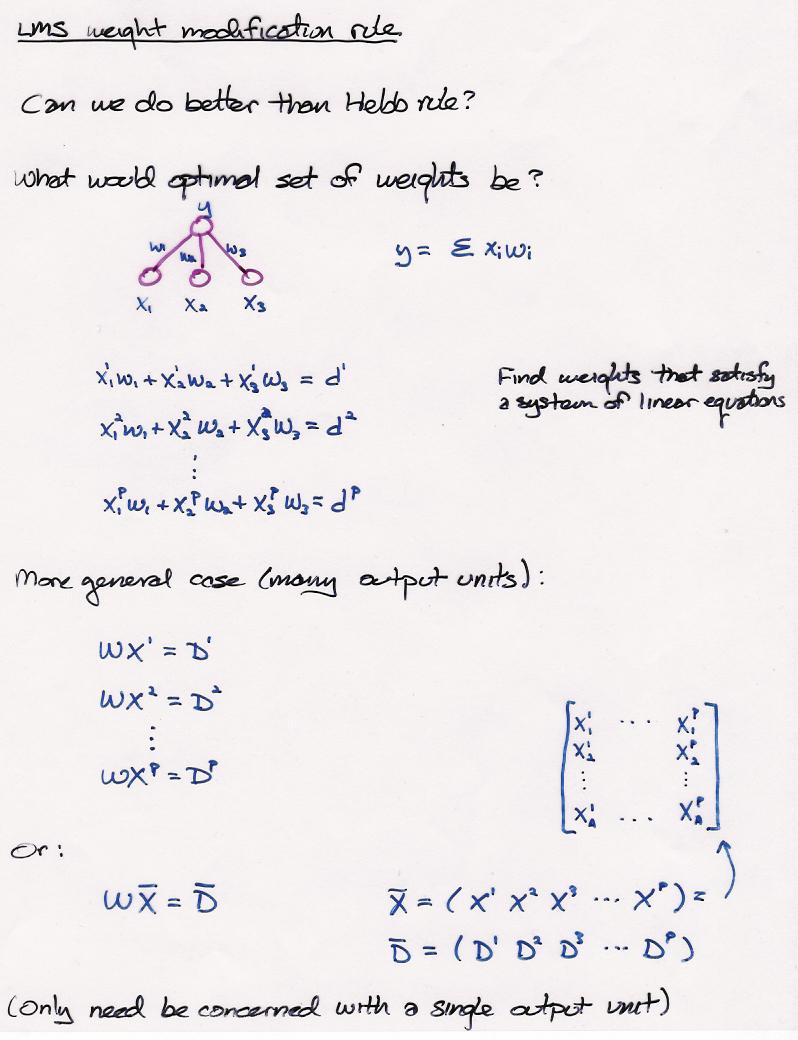 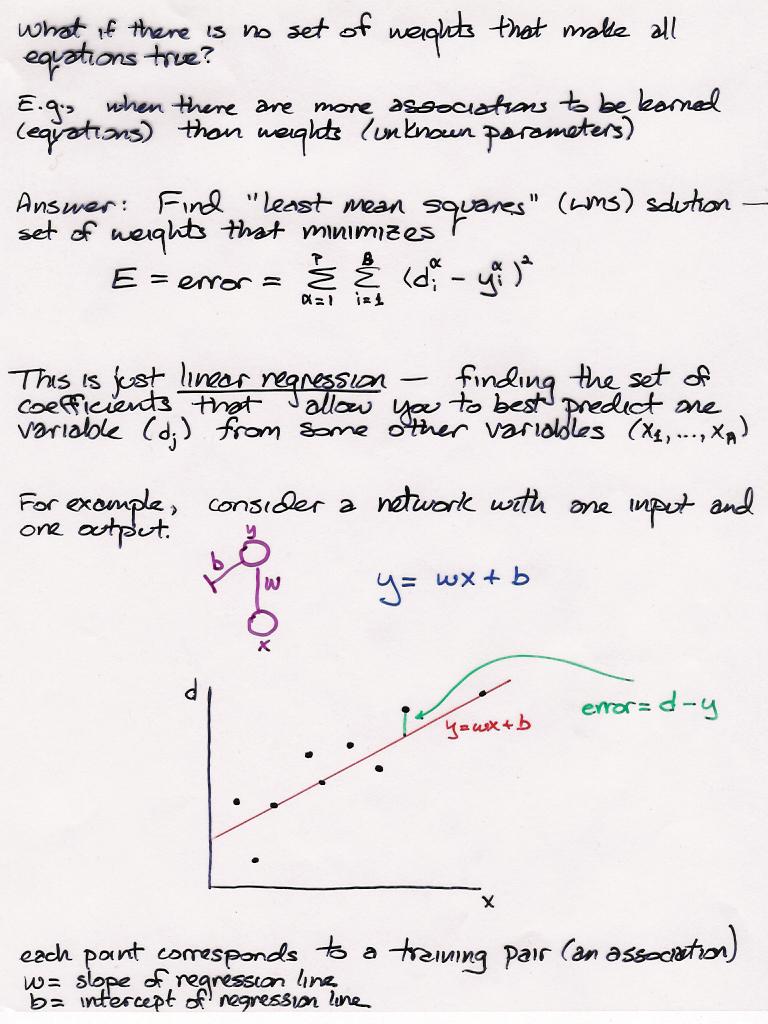 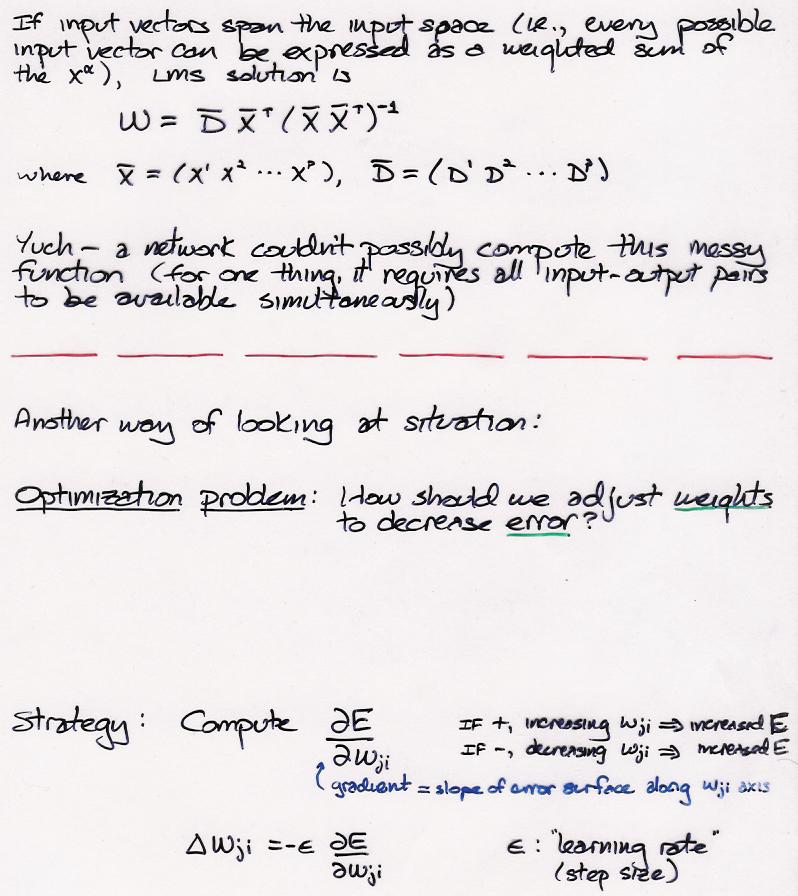 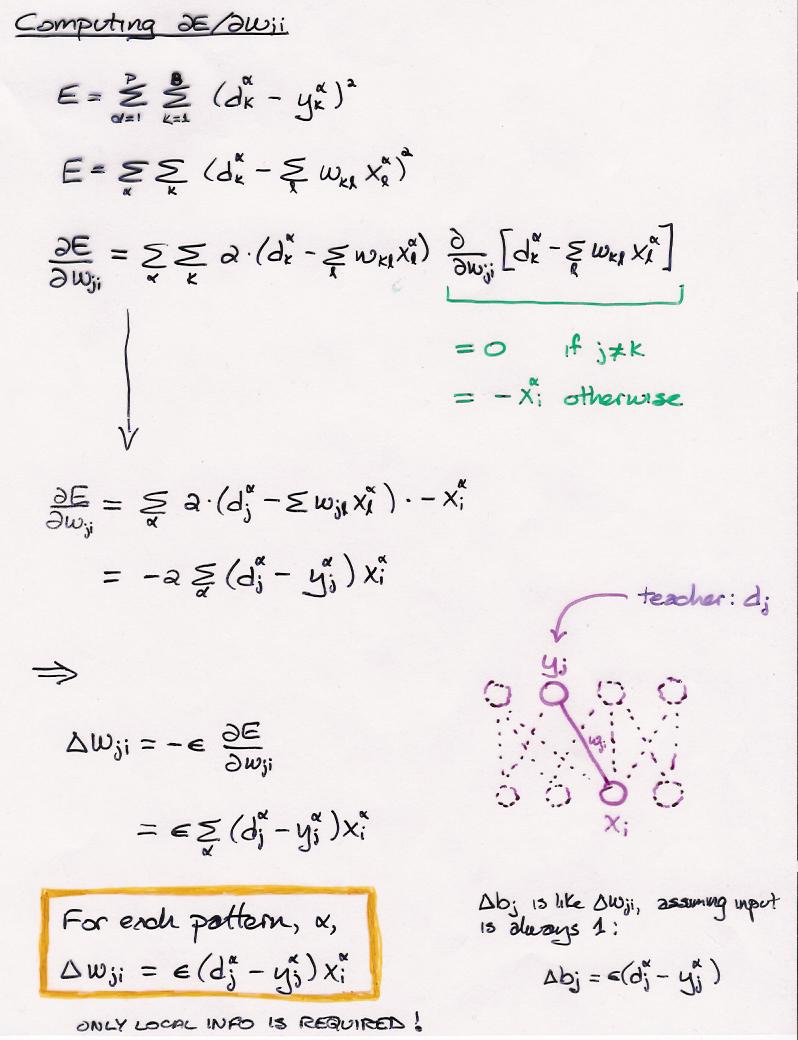 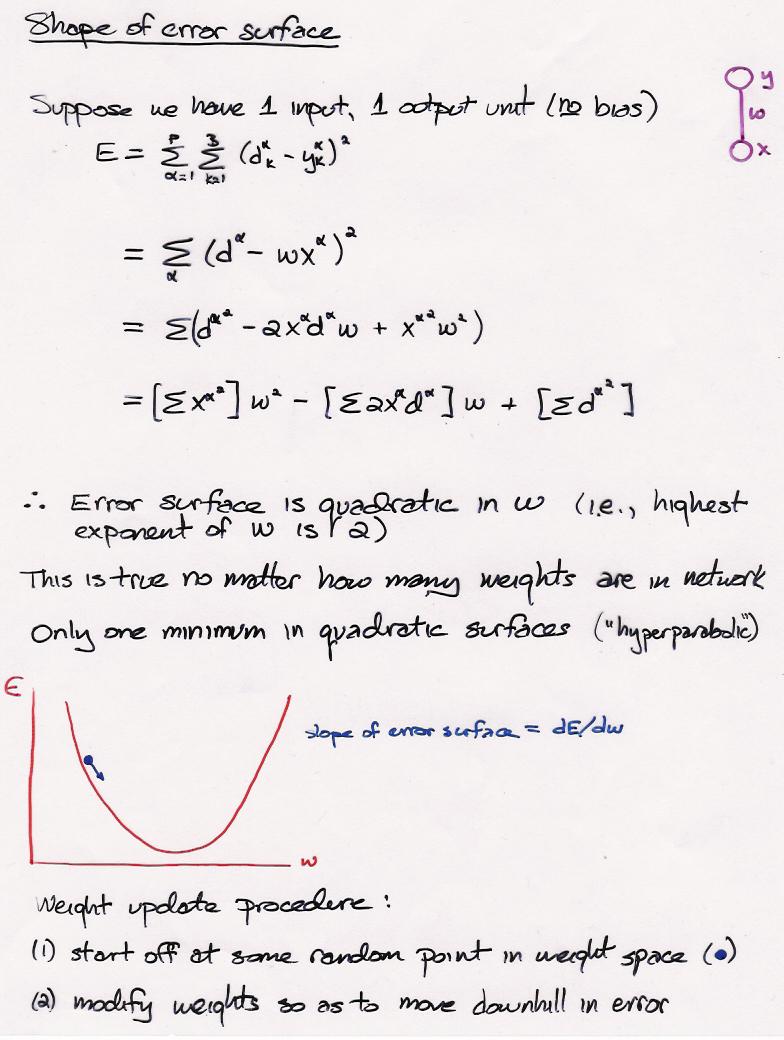 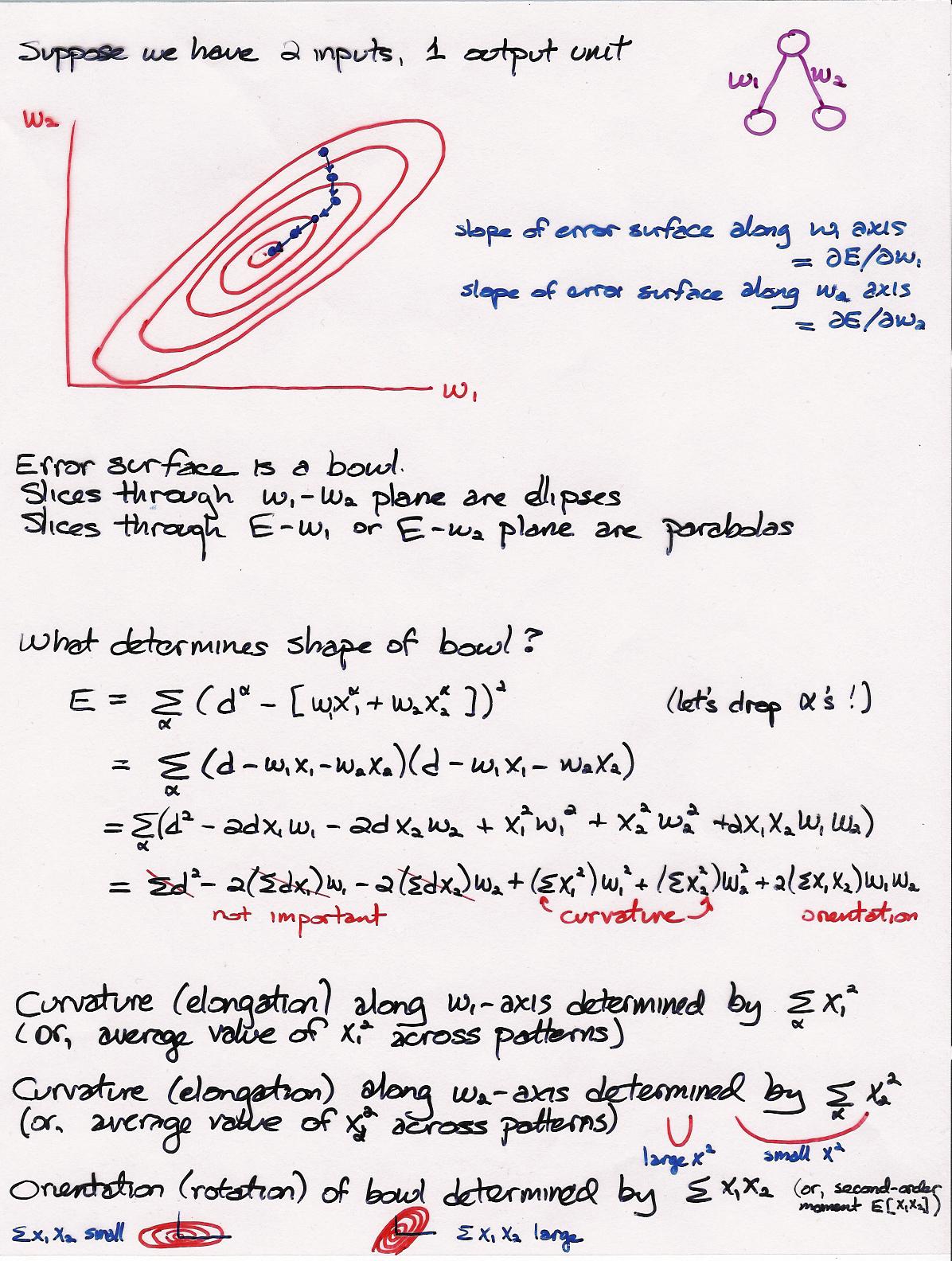 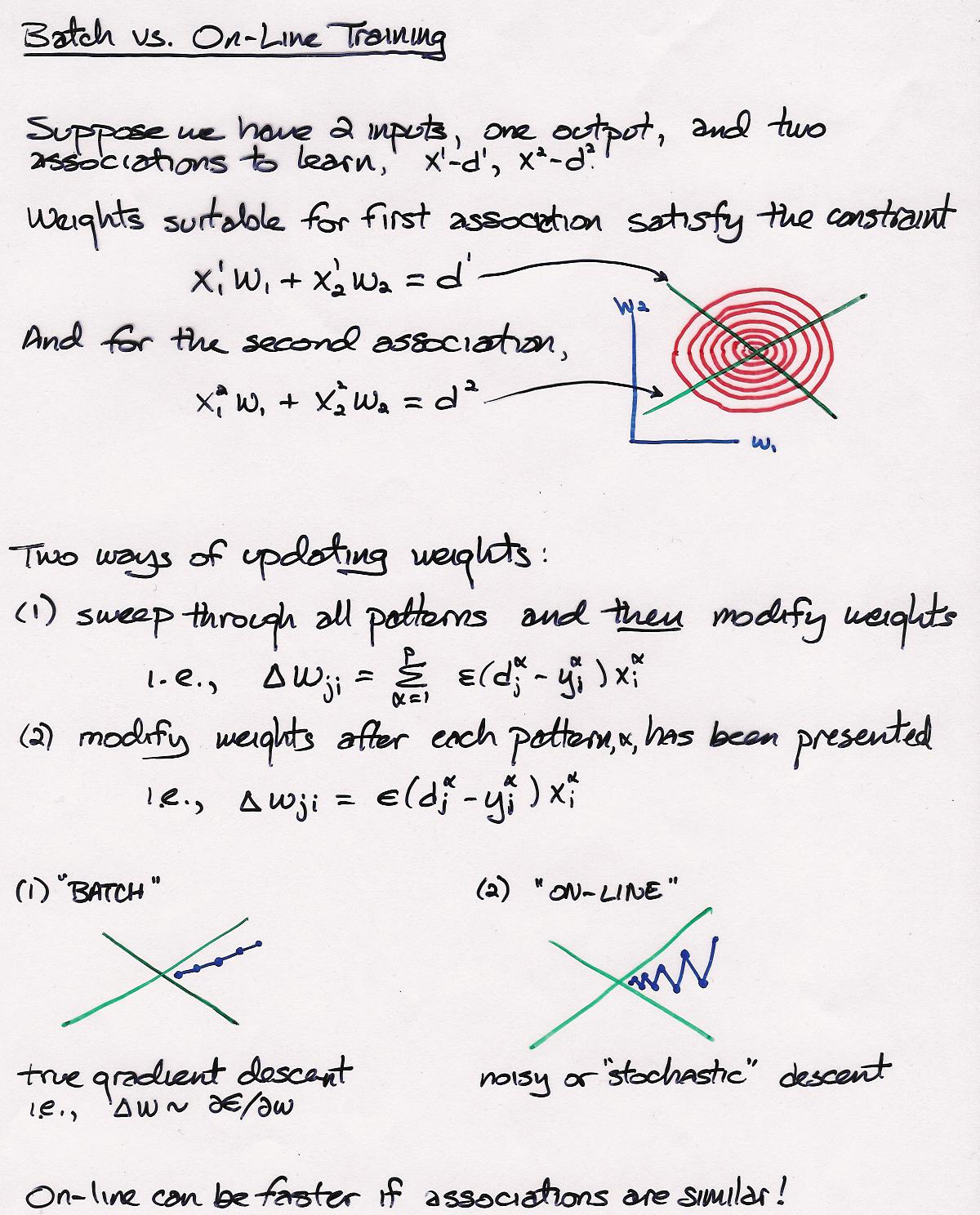 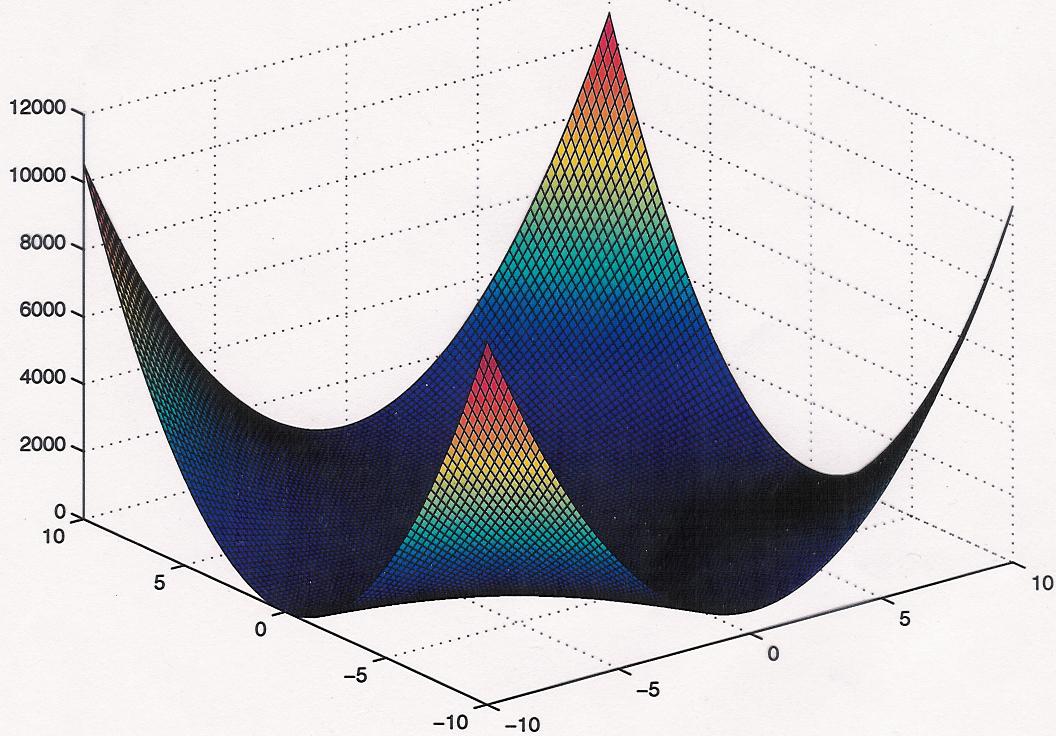